Analyse du système de diligence raisonnée de LCB vis-à-vis des exigences du RDUE
Carrefour International du Bois – Assemblée Générale de LCB​
29 mai 2024​
 ​
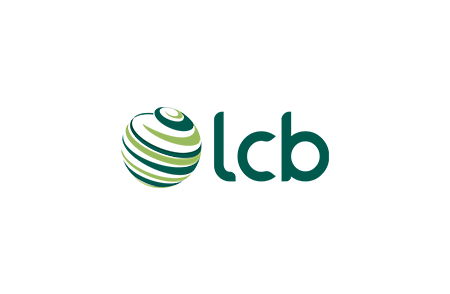 Contexte
2
Evolution réglementaire et engagements de LCB
Entrée en application du RDUE
LCB reconnue Organisation de Contrôle par la Commission Européenne dans le cadre du RBUE
Entrée en vigueur du RBUE
Adoption du RDUE
LCB renforce son Système de Diligence Raisonnée
Le Commerce du Bois souhaite mettre à jour la base documentaire de son système de diligence raisonnée avant l’entrée en vigueur du RDUE
Système de Diligence Raisonnée de LCB: un référentiel avec 12 annexes
2013
2015
2021
2023
2025
3
LCB et sa mise en conformité vis-à-vis du RDUE
JUILLET
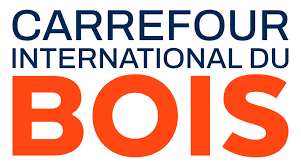 Phase 1 : Evaluation globale du système de diligence raisonnée de LCB vis-à-vis des exigences du RDUE et des attentes de la société civile
FEVRIER
MARS
AVRIL
MAI
JUIN
Consultations avec des acteurs de la société civile pour confirmer leurs attentes en termes de mise en œuvre du RDUE et de gestion durable des forêts

Analyse des écarts entre le système de diligence raisonnée actuel de LCB et les exigences du RDUE/attentes société civile




Accompagnement de LCB dans la préparation des ateliers de travail qui ont pour objectif d’actualiser la base documentaire de son système de diligence raisonnée 

Co-animation avec LCB de six ateliers

Rédaction du compte rendu des ateliers et formulation de recommandations pour améliorer la collecte de documents et la pertinence des documents collectés
Phase 2 : Accompagnement stratégique du processus de mise à jour de la base documentaire du système de diligence raisonnée LCB
4
Méthodologie
5
Sources de l’analyse
Consultations parties prenantes
Etude Bibliographique
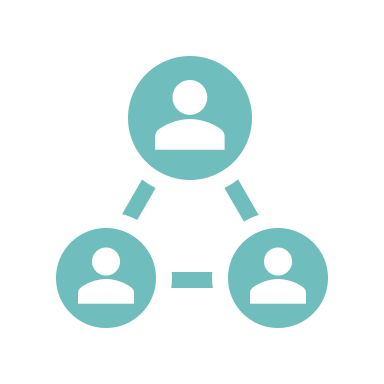 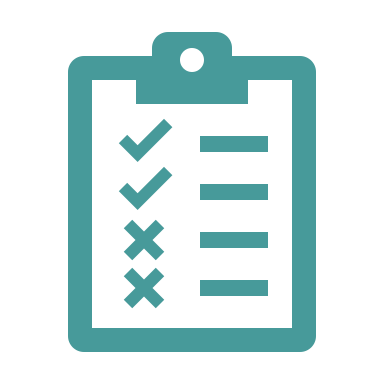 Cette analyse intègre les retours de consultations avec des parties prenantes de la société civile:
Analyse basée sur les documents qui décrivent le SDR de LCB et les informations et documents officiels disponibles en avril 2024 concernant le RDUE (Texte du RDUE, FAQ, Note ATIBT).
Des documents de clarification doivent encore être publiés par la CE (nouvelle version de la FAQ, Lignes directrices). Il convient donc de prévoir une actualisation de cette analyse intégrant ces nouveaux éléments.
Julie Marsaud WWF France:
Ecologue spécialisée en dynamique des populations et des écosystèmes forestiers, en charge du plaidoyer sur les questions forestières.
Julien Tavernier:
Expert indépendant en gouvernance  forestière et approvisionnement responsable en produits du bois.
Avertissement : Cette analyse ne constitue pas un conseil juridique. Pour toute question complémentaire concernant le RDUE et son application, ou tout autre question d’ordre juridique, il sera nécessaire de vous rapprocher de votre service juridique ou votre avocat conseil.
6
Grille d'analyse
un périmètre plus large (produits et acteurs)
une légalité dans le pays de production étendue aux aspects sociaux et humains
l’absence de lien avec la déforestation et/ou dégradation des forêts (légales ou non)
la déclaration de diligence raisonnée (dans le système informatique de l’UE)
Les PRINCIPALES 
exigences introduites par le RDUE:
LES EXIGENCES SPECIFIQUES DU RDUE EN MATIERE DE diligence raisonnée :
Sur le fond:
Evaluation du
    risque
Atténuation du
     risque
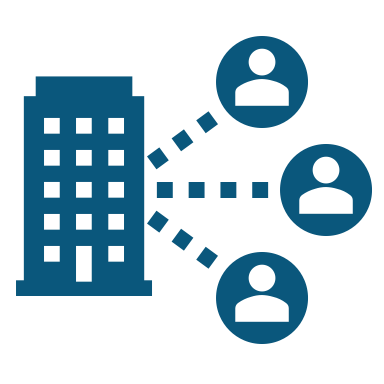 Collecte
      d’informations
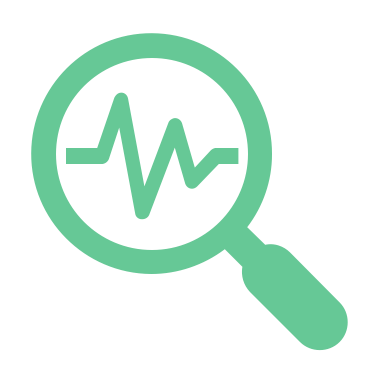 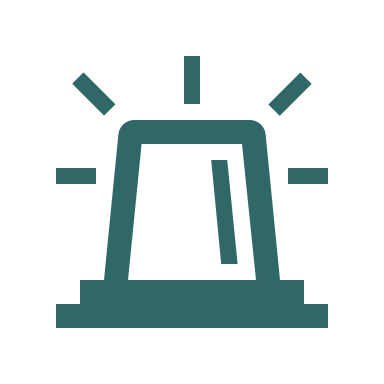 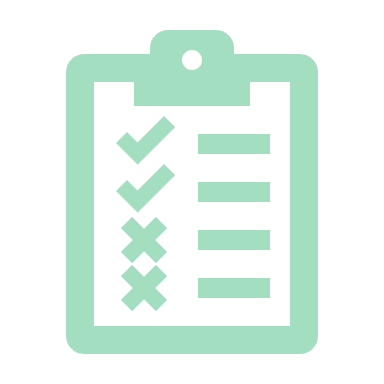 Sur la forme :
Documentation 
et communication
7
Synthèse des premières consultations
8
Messages clés
Concernant le RDUE: 
soutien total à cette nouvelle réglementation et son entrée en application sans délai
périmètre à étendre à d'autres écosystèmes naturels (ex. Cerrado)
attentes de clarification de la part de la CE pour la mise en œuvre opérationnelle
engagement complet des acteurs économiques avec soutien aux fournisseurs (petits producteurs)
Concernant le rôle de LCB dans la mise en œuvre du RDUE: 
effet de levier plus important pour changement de pratiques des fournisseurs, 
mutualisation des moyens, efforts, expériences et partage d'infos pour diligence raisonnée efficace
Quid du rôle de LCB dans le contrôle de la mise en oeuvre du SDR?
Concernant le SDR de LCB:
très bonne base à actualiser
clarifier les obligations opérateurs/commerçants, PME/Non PME
préciser le rôle et les limites de la certification
Insister sur l'importance du suivi-gestion des plaintes
Comptes-rendus des consultations
10
Compte-rendu de la consultation avec le WWF
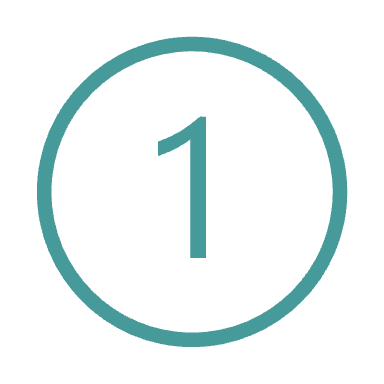 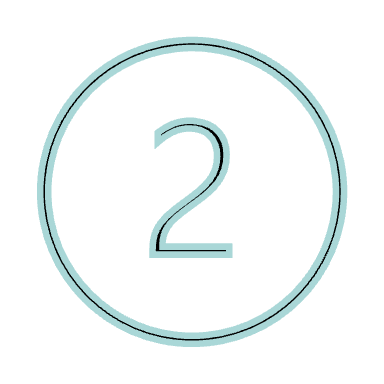 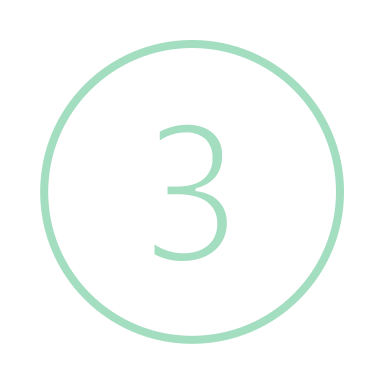 Présentation
Attentes vis-à-vis RDUE 
& sa mise en application par LCB
Points de vigilances 
techniques
Julie Marsaud (WWF France) : Ecologue spécialisée en dynamique des populations et des écosystèmes forestiers, en charge du plaidoyer sur les questions forestières.
Soutien total au RDUE : Malgré quelques lacunes (notamment concernant les périmètres des espaces couverts comme le cerrado) WWF a eu une implication forte dans l’élaboration du règlement et soutien le texte qui, selon eux, répond aux faiblesses du RBUE

Défavorable au report de l’entrée en vigueur du RDUE

Conscience des difficultés : les exigences du RDUE impliquent une complexité forte et nouvelle, sans appui opérationnel des autorités européennes

Attente d’un engagement collectif des acteurs dans une démarche d’amélioration permanente : Le WWF ne s’attend pas à ce que tous les acteurs puissent suivre toutes les exigences du RDUE dès son entrée en vigueur, mais souhaite voir un engagement des acteurs privés pour améliorer leurs processus d’approvisionnement au fur et à mesure. Le système de diligence raisonnée peut être compatible avec le droit des affaires.
Le mass balance n’est plus possible : contrainte importante pour les importateurs

Nécessité de développer un outil propre à la traçabilité ou d’associer plusieurs outils :
Base documentaire : La commission travaille sur des guidelines pour sélectionner les documents.
Certification : FSC, malgré des lacunes, est la seule considéré comme crédible.
Blockchain
11
Compte-rendu de la consultation avec Julien Tavernier
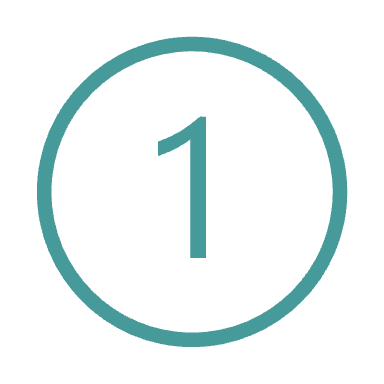 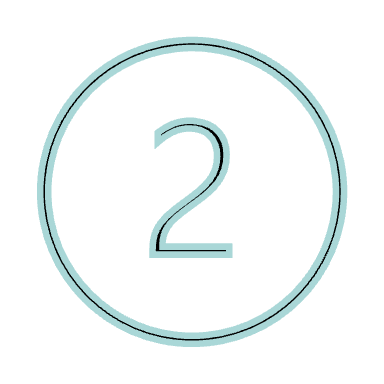 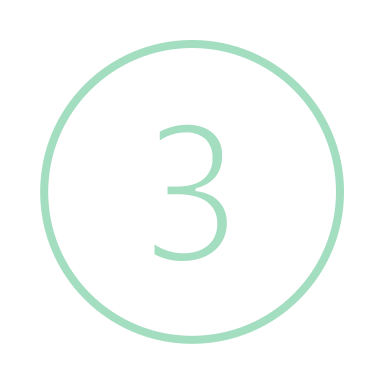 Présentation
Attentes vis-à-vis RDUE & sa mise en application par LCB
Points de vigilances techniques concernant le système de diligence raisonnée de LCB
Mettre à jour des termes nouveaux qui n'apparaissent pas encore (dégradation, géolocalisation etc.)

Des mises à jour sont nécessaires dans l’arbre de décision (FLEGT ne devrait pas donner de passe-droit sous la RDUE).

Important de séparer les parties évaluation du risque et atténuation, par souci de clarté vis-à-vis des obligations légales du texte.

Nécessité d’intégrer la cut-off date RDUE et mettre à jour le périmètre du RBUE vers celui du RDUE. 

Intégrer une partie dédiée ou des encarts distincts pour les gros opérateurs/gros commerçants, et séparer les exceptions à retenir pour les PMEs. 

Définir et expliquer le rôle des certifications succinctement dans leur appui à la DDS, tout en précisant qu’ils n’exonèrent pas l’opérateur de réaliser sa DDS.
Le document de DDS de LCB constitue une bonne base de travail pour l’établissement d’un système compatible avec la RDUE, malgré la nécessité évidente d’y apporter des modifications afin de répondre aux exigences du RDUE.

Les modalités de la mise en place de la loi sont toujours en train d’être discutées et définies (notamment entre la Commission et les parties prenantes). Le “comment” de la mise en œuvre de certaines obligations légales du texte sera précisé dans la prochaine version de la FAQ ainsi que dans le document de guidance de la CE, tous deux à venir. 

Il est pertinent d’avancer sans attendre afin de réfléchir et proposer le système de DDS le plus robuste possible, tout en gardant en tête que des changements seront à apporter afin de prendre en compte au mieux les nouvelles indications rendues publiques par la CE au cours de l’année 2024.
Julien Tavernier (expert indépendant) : Expert en gouvernance  forestière et approvisionnement responsable en produits du bois.
12
Consultations parties prenantes à venir
Pour des raisons de disponibilité, ou de niveau d’incertitude qui demeure sur la mise en œuvre opérationnelle du RDUE, ces acteurs ont préféré tenir les consultations dans un second temps
Alexandra Benjamin
Marine Reboul
Loic Oblet
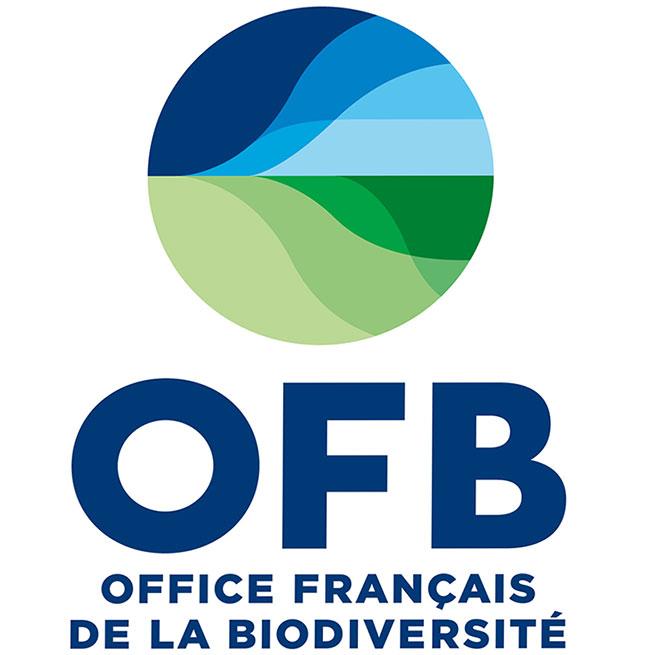 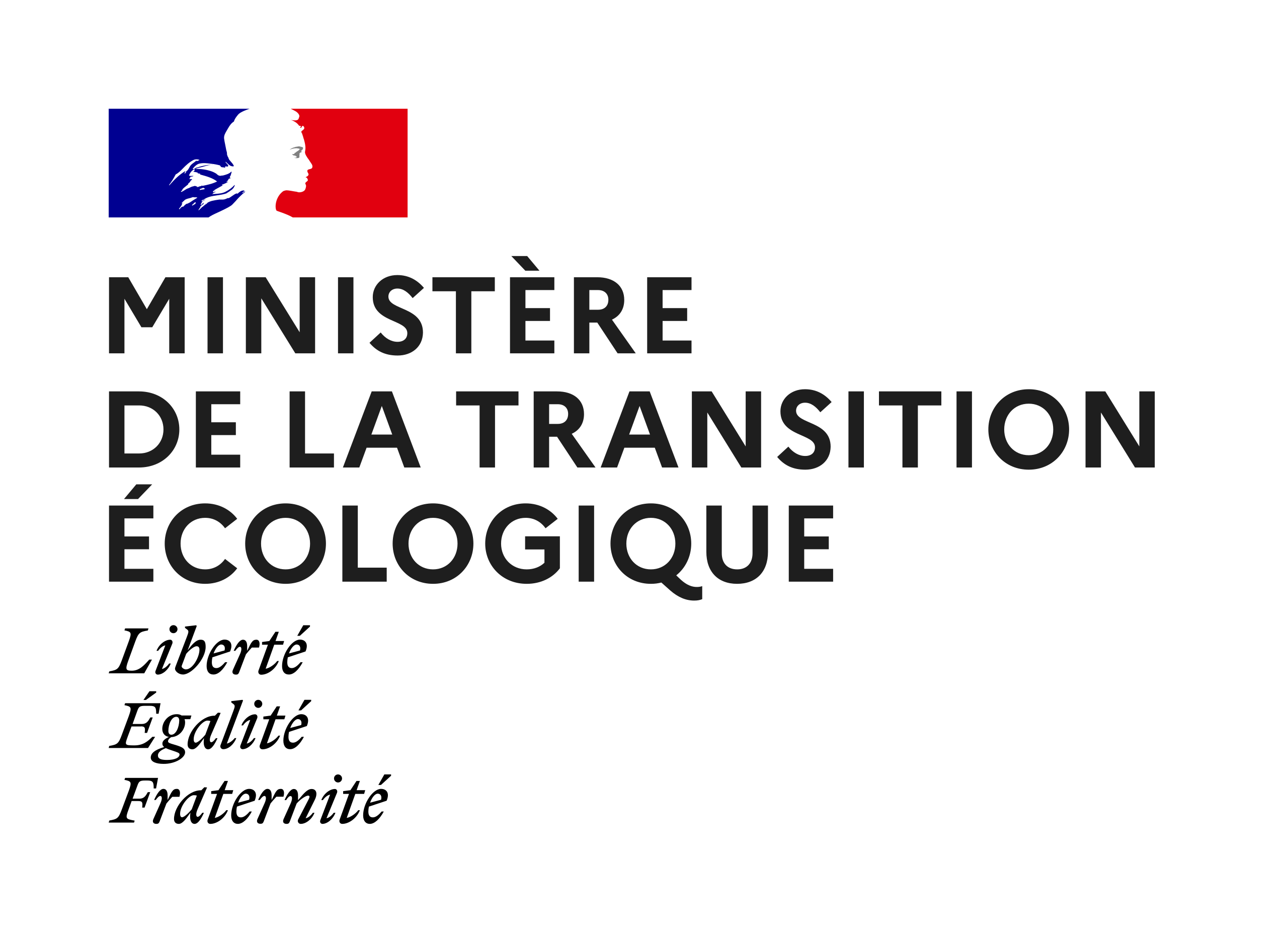 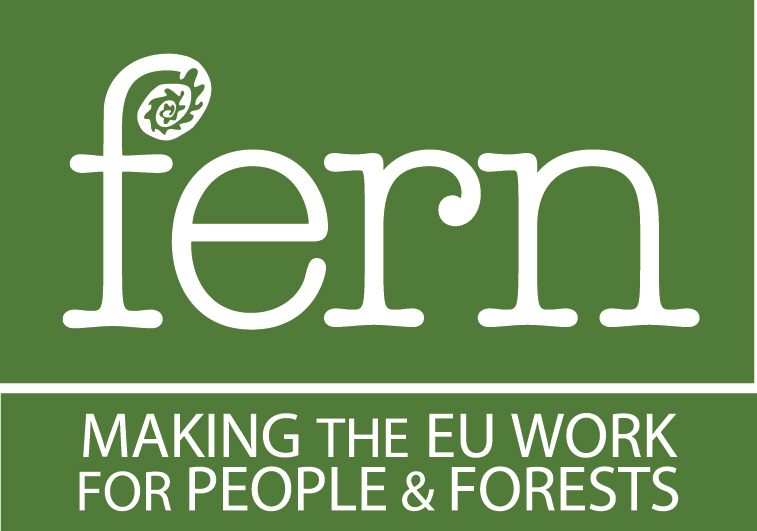 13
Analyse et recommandations
14
Le SDR LCB vis-à-vis des trois grandes exigences du RDUE
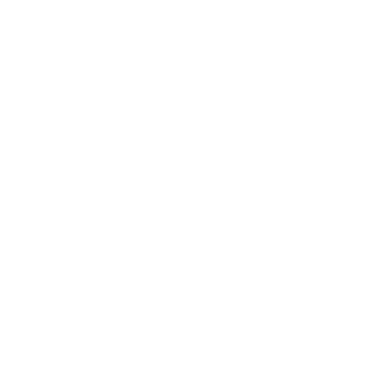 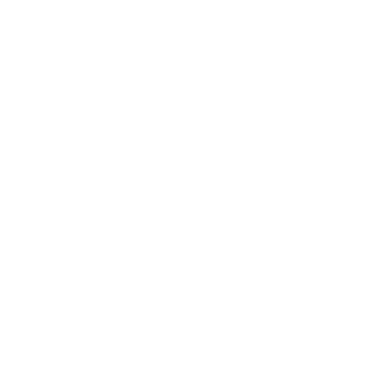 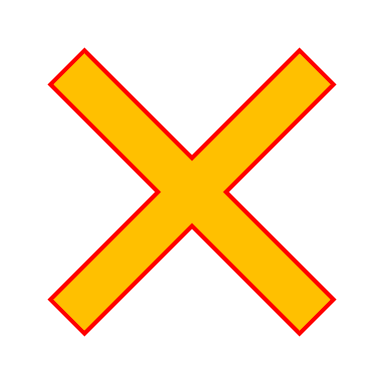 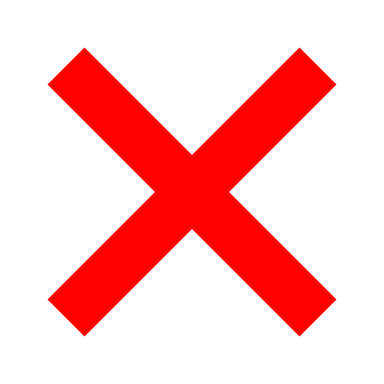 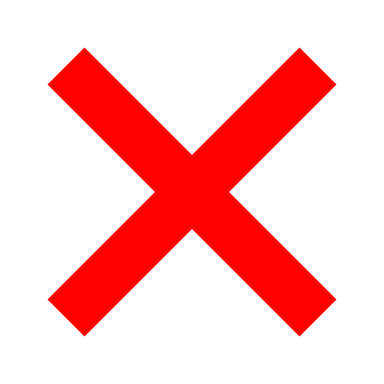 Le SDR LCB vis-à-vis du périmètre du RDUE
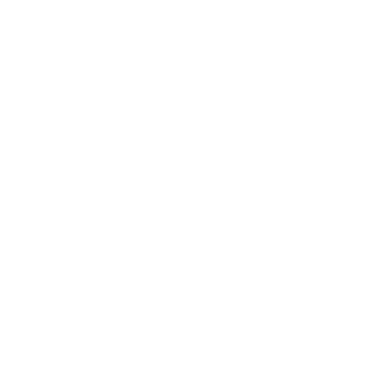 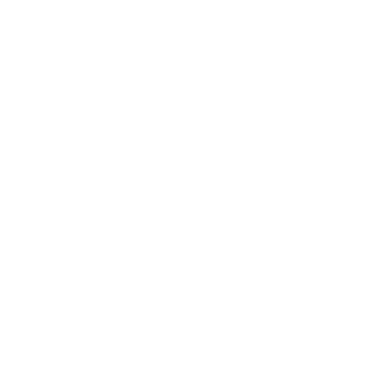 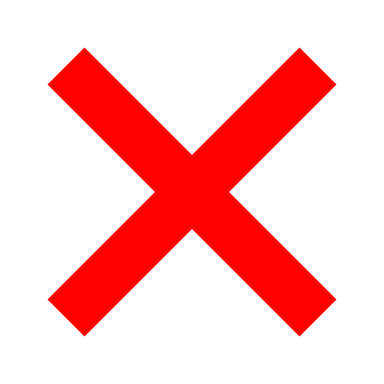 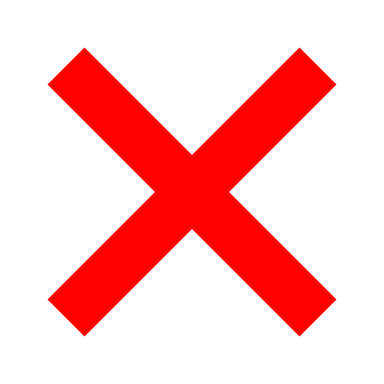 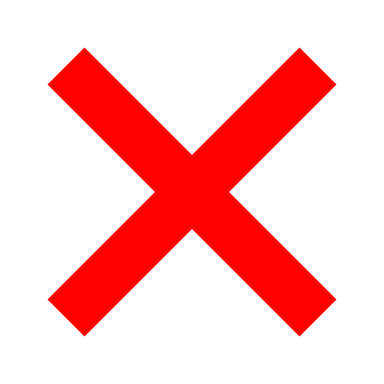 Définition d’une PME dans le RDUE : celle de la directive 2013/34/EU : une PME est une entreprise qui ne dépasse pas les limites chiffrées d’au moins deux des trois critères suivants:
• total du bilan: 20 000 000 EUR
• chiffre d’affaires net: 40 000 000 EUR
• nombre moyen de salariés au cours de l’exercice: 250
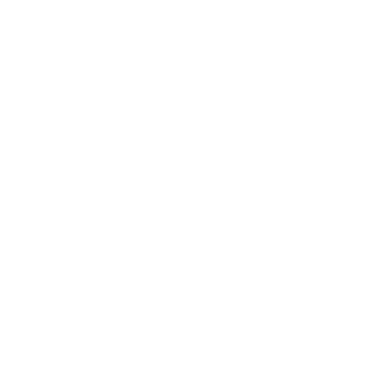 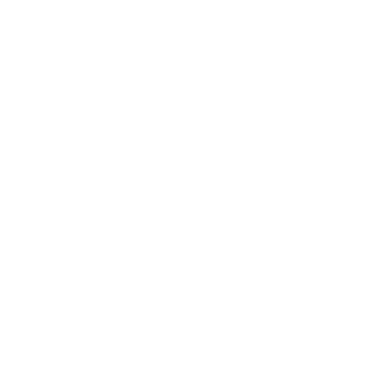 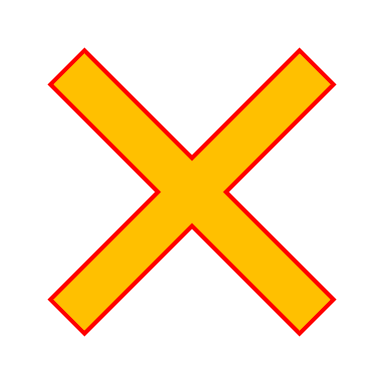 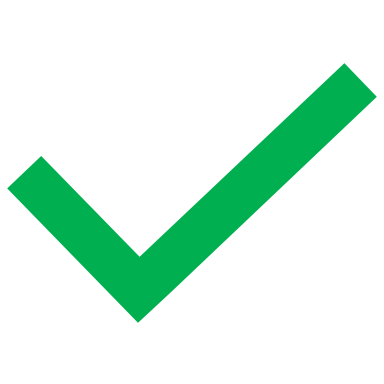 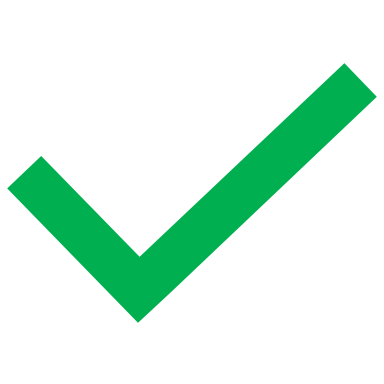 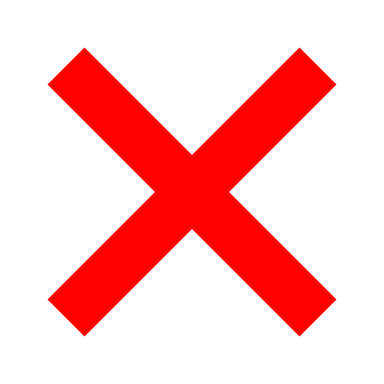 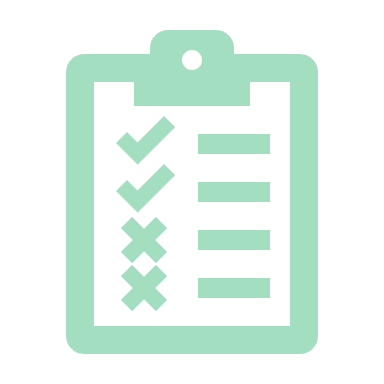 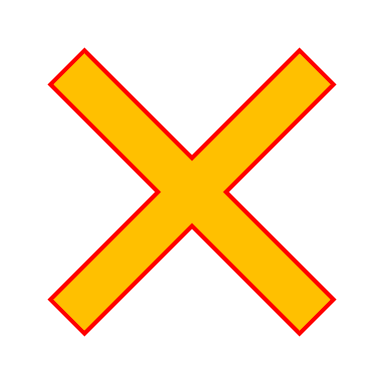 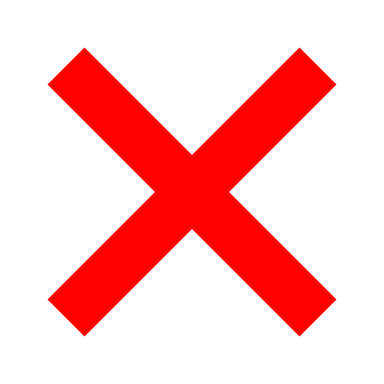 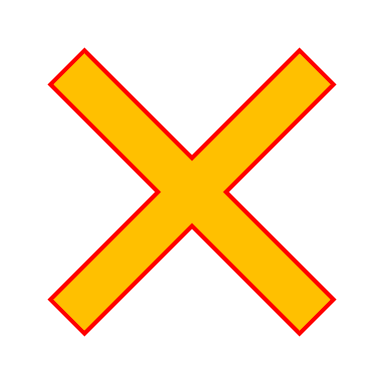 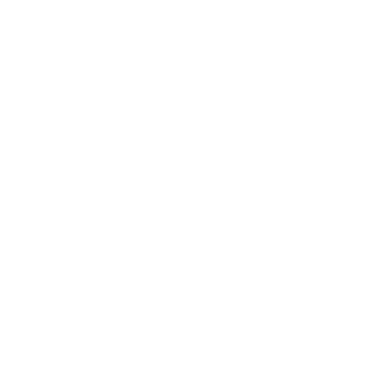 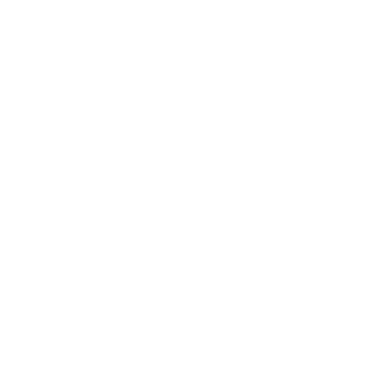 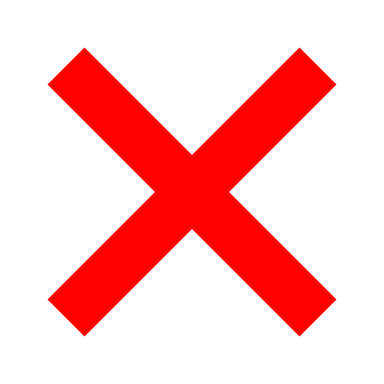 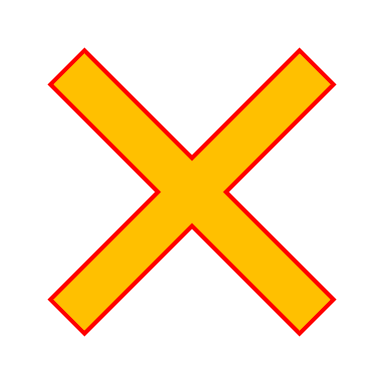 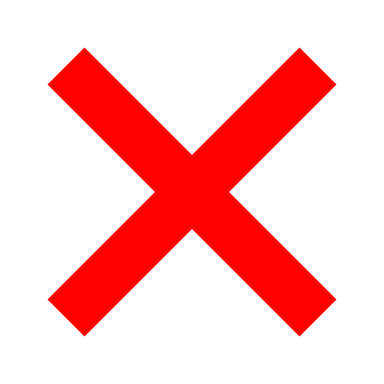 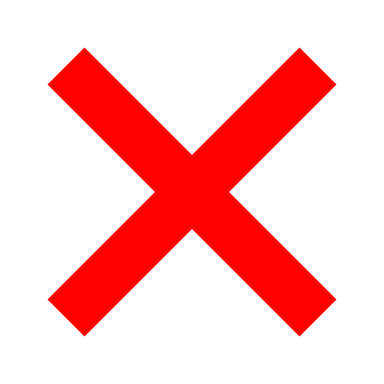 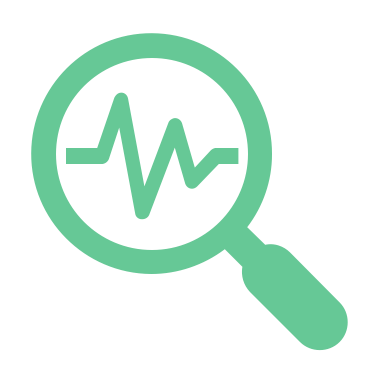 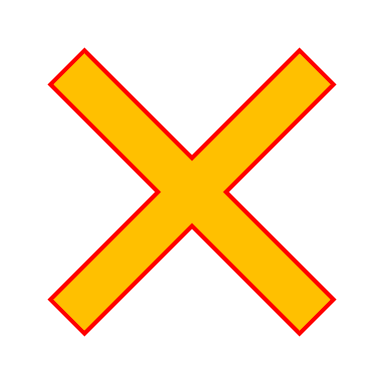 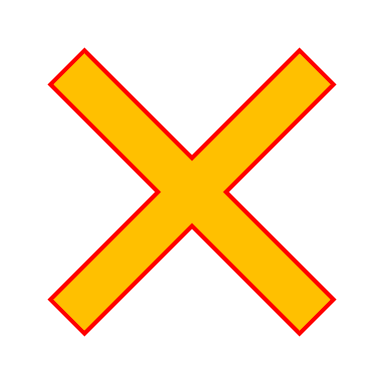 [Speaker Notes: * A noter que les pays seront tous considérés « à risque standard » en attendant la publication de l’évaluation officielle de l’UE. D’autre part, Transitions recommande d’être prudent avec cette évaluation de la CE, et de s’appuyer plutôt sur des systèmes d’analyse du risque internes aux entreprises intégrant leurs propres engagements et exigences, et s’appuyant sur des indicateurs (ex. indice de perception de la corruption) et/ou évaluations existantes reconnues (ex. NRA du FSC)]
Focus sur le suivi-gestion des plaintes
Intérêts: gérer le risque (notamment réputationnel), établir un lien plus direct et plus continu avec les réalités du terrain, engager une collaboration plus constructive avec la société civile
2 modes de suivi: passif (réception de plaintes)/ actif (veille média, consultation parties prenantes)
Besoin de l’intégrer dans le fonctionnement et la gouvernance de l’entreprise (organisation/allocation de ressources, révision des objectifs/engagements)
Internalisé ou sous-traité par chaque entreprise et/ou de manière collective (via LCB ou une coalition)
Lien concret entre les résultats de ce suivi-gestion et analyse/atténuation du risque et donc règles d’achat
Communication la plus transparente possible sur ce suivi et traitement des plaintes
Un exemple de communication sur le suivi-gestion des plaintes
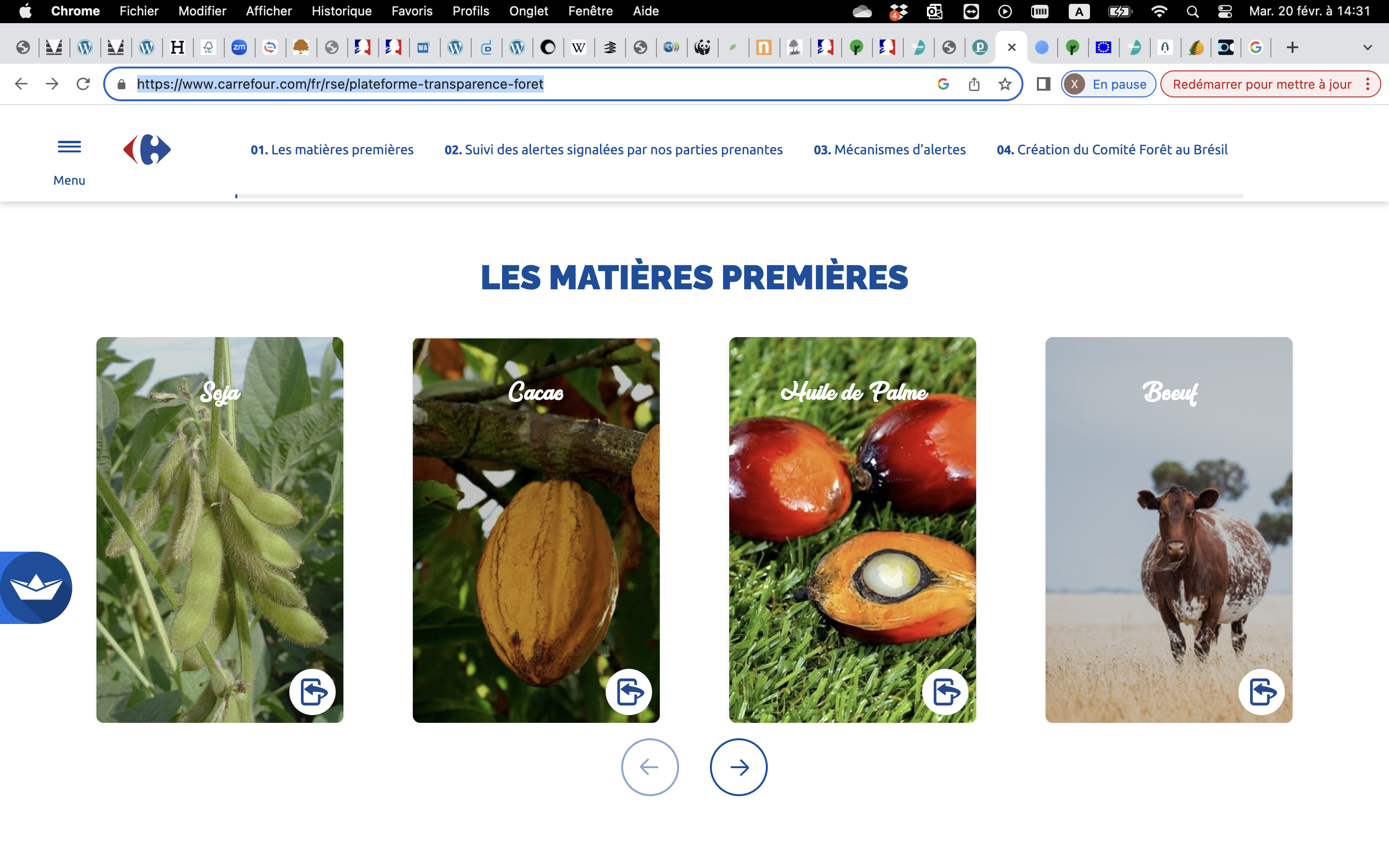 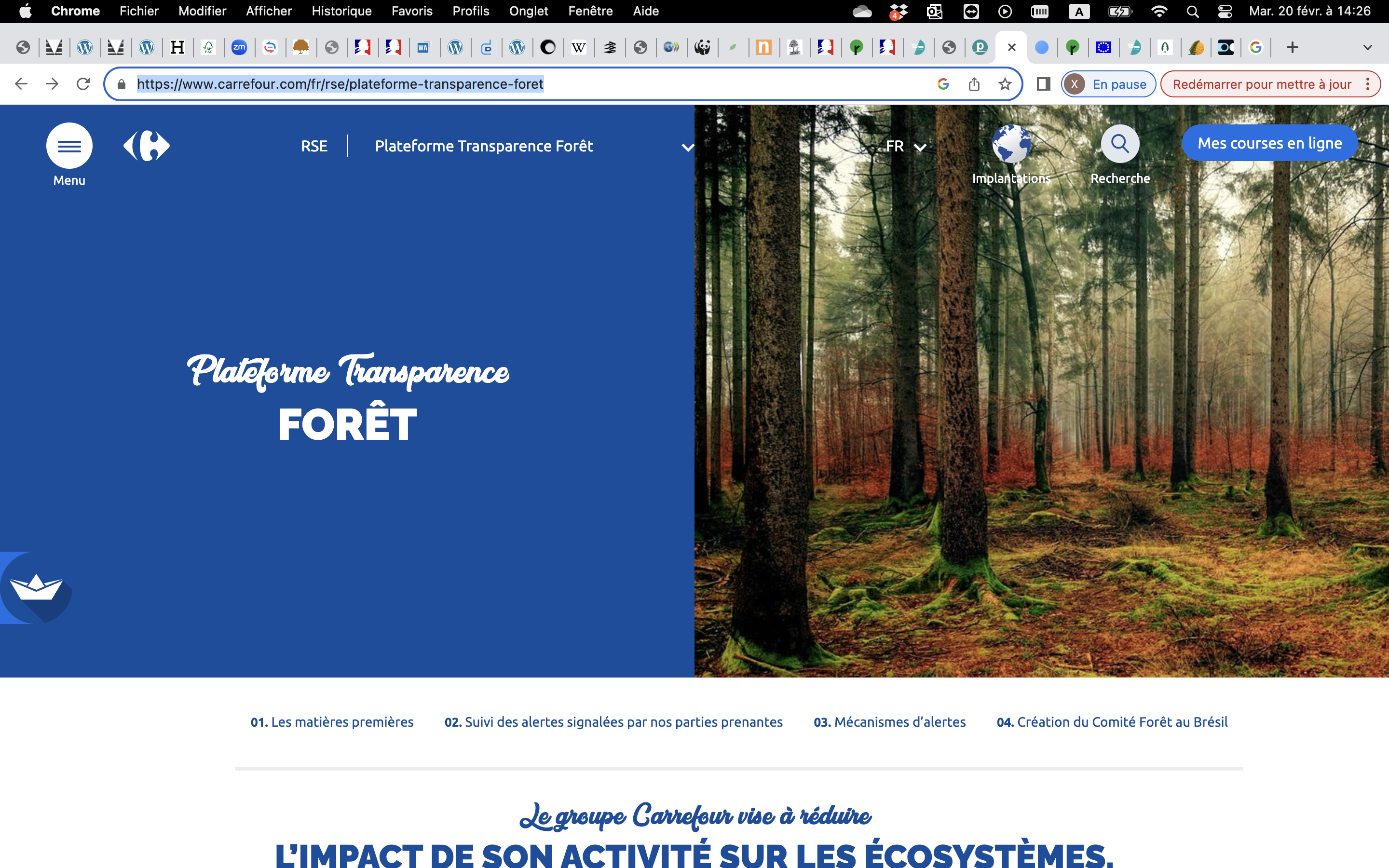 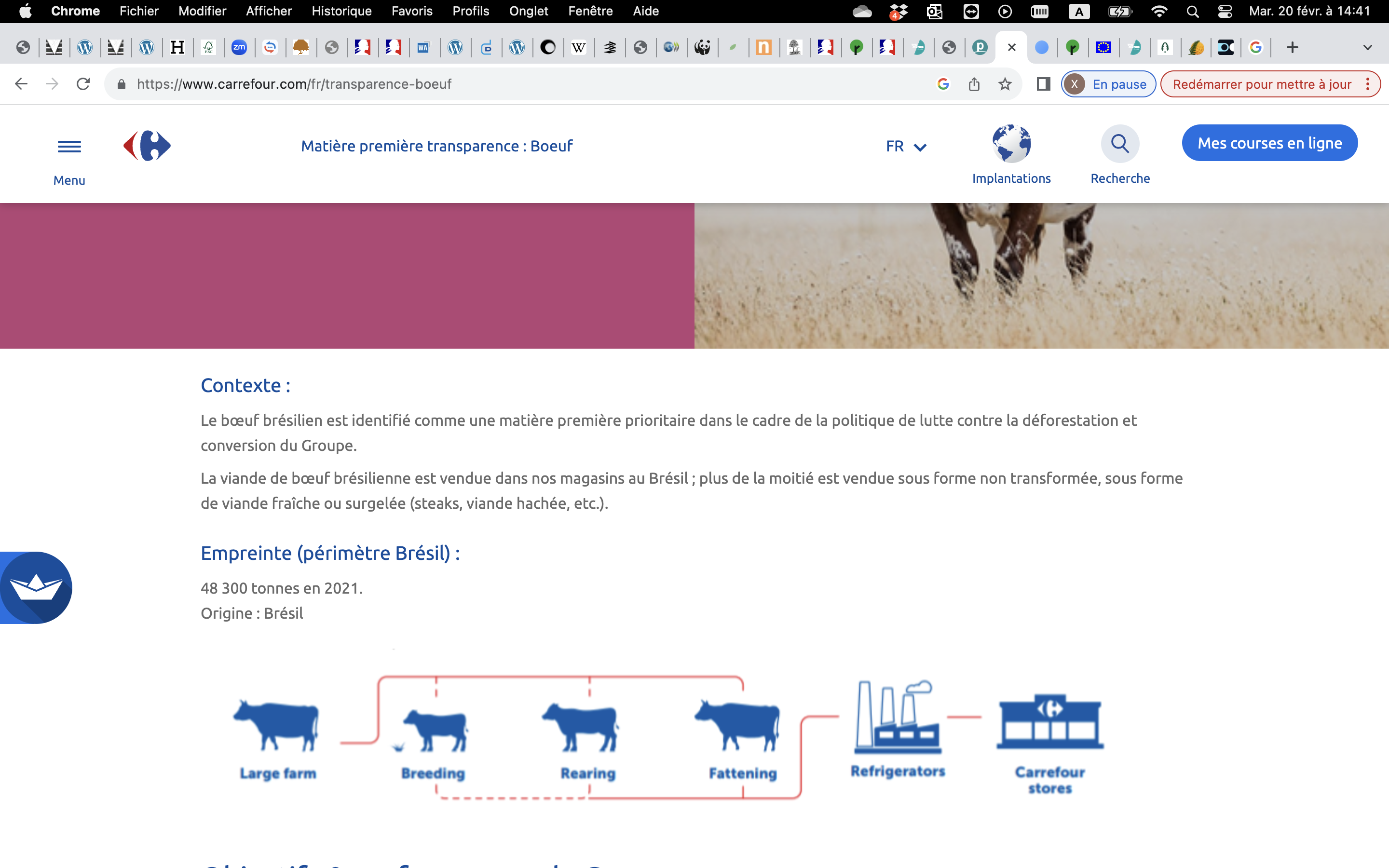 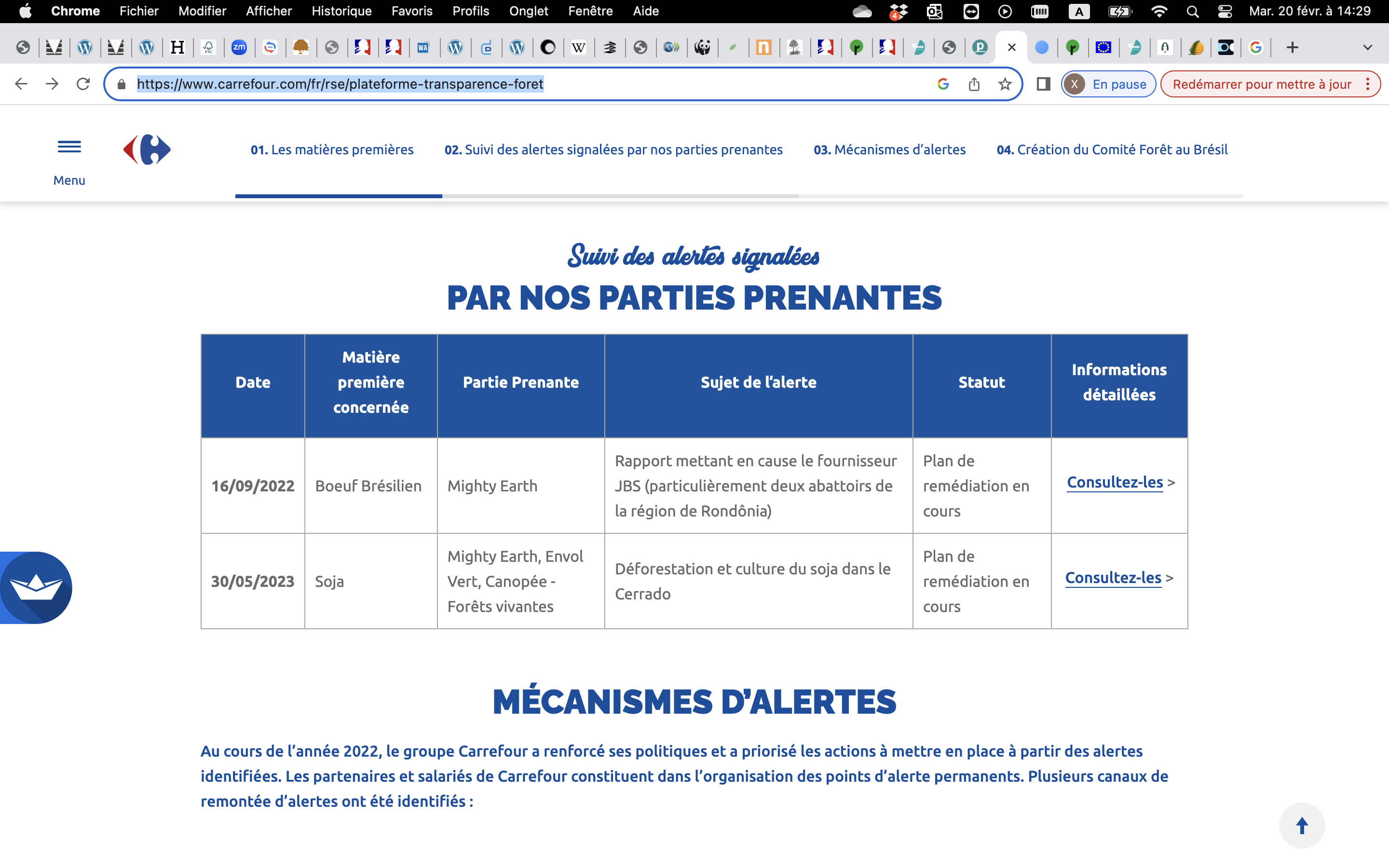 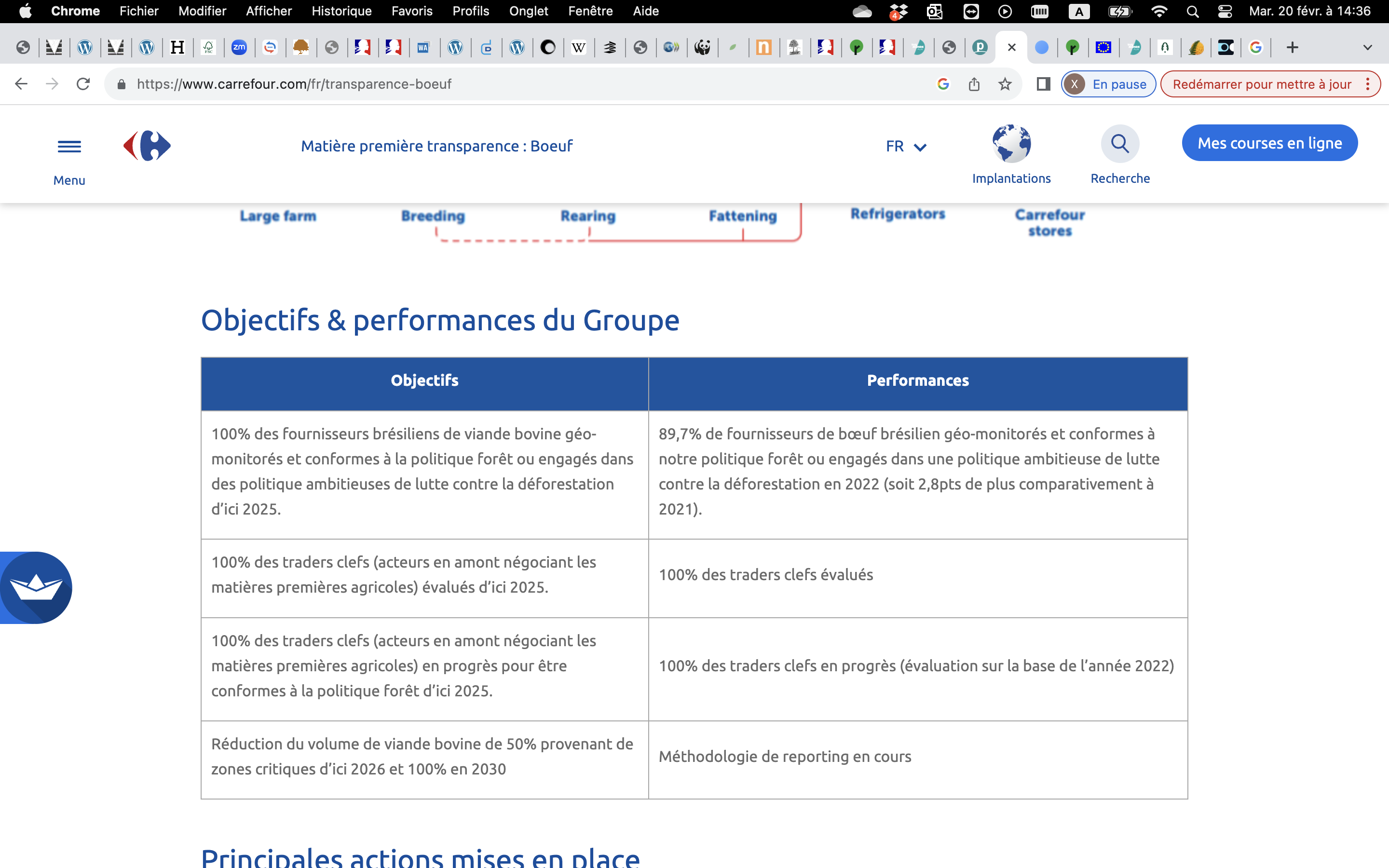 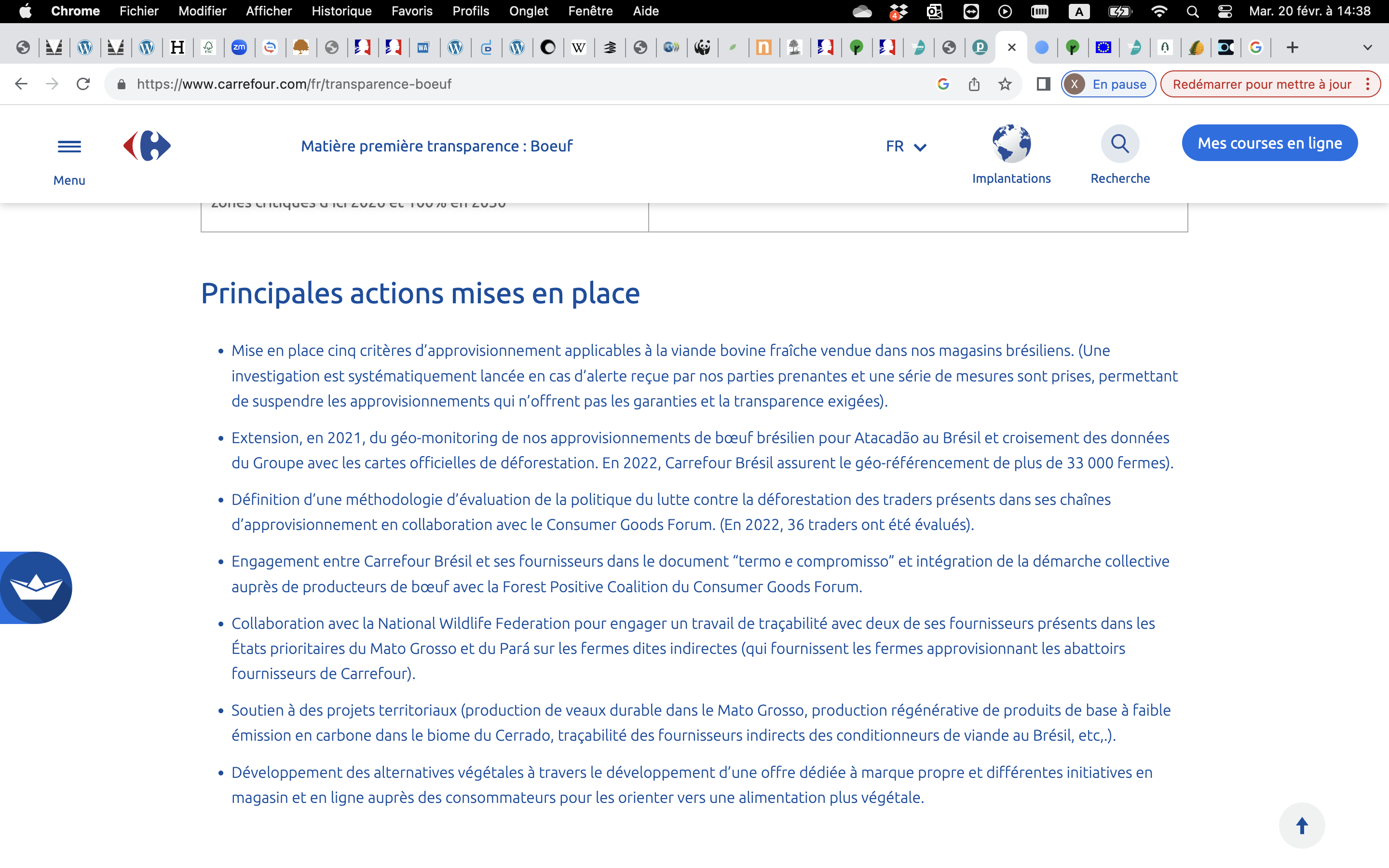 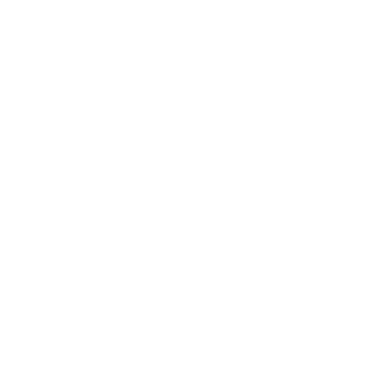 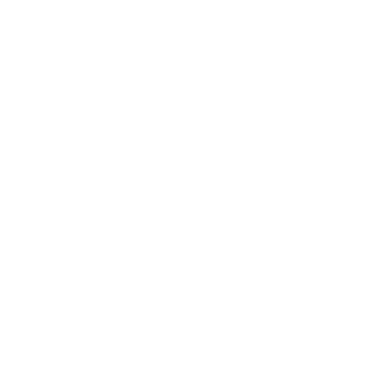 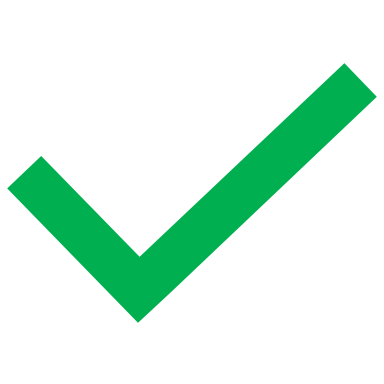 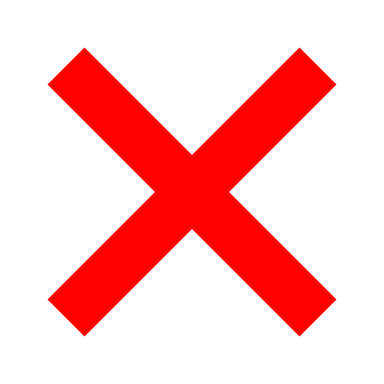 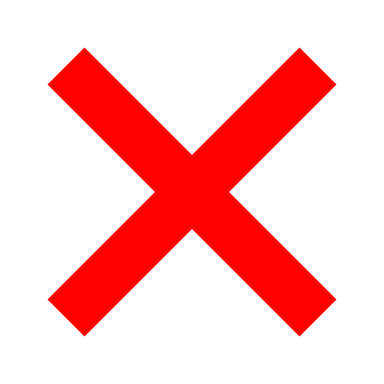 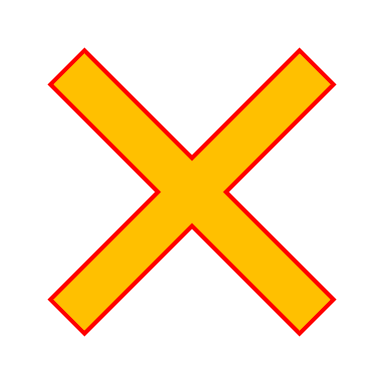 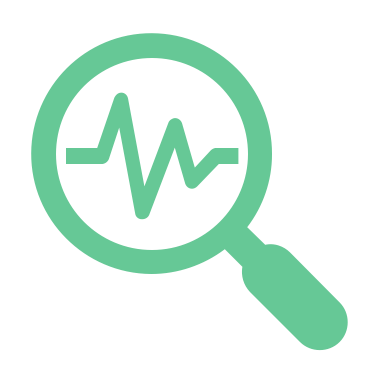 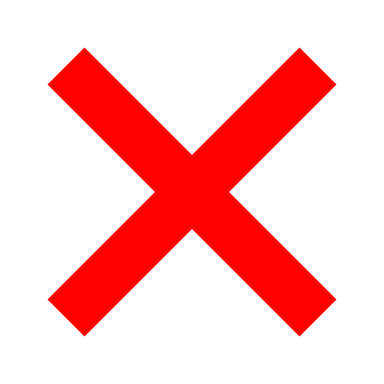 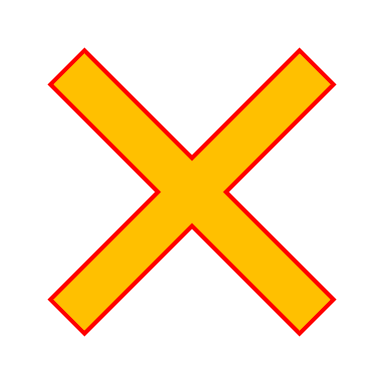 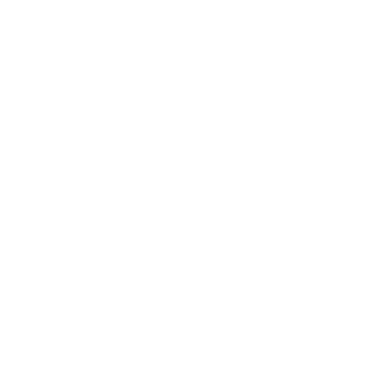 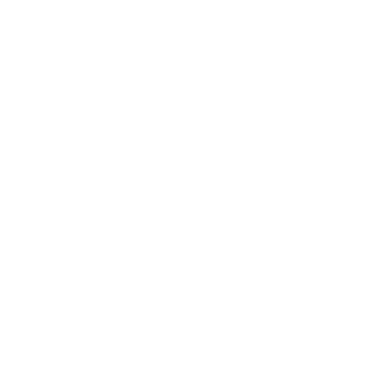 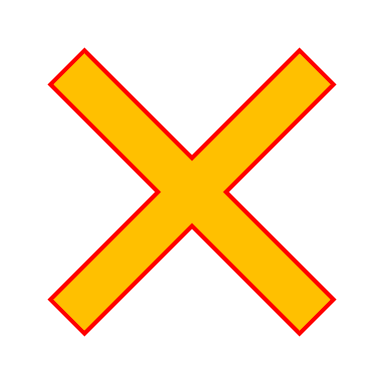 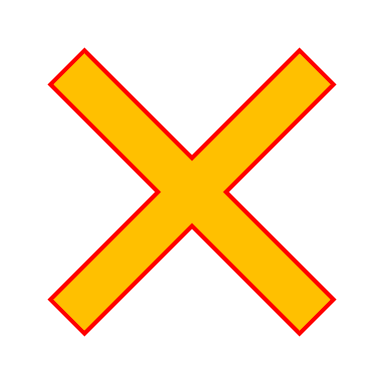 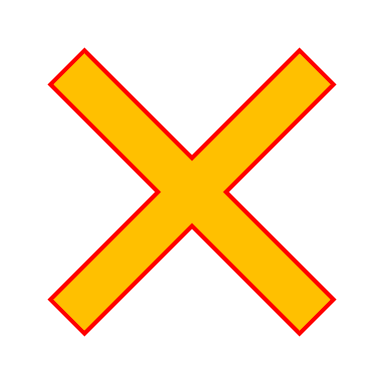 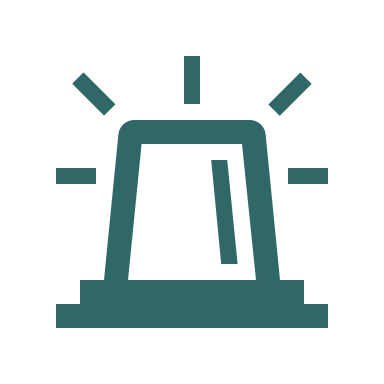 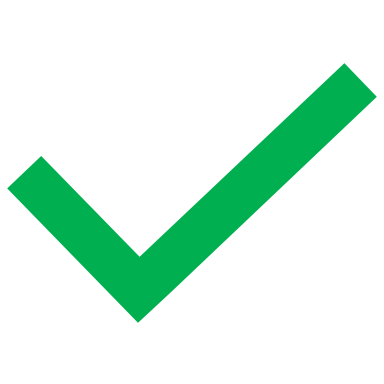 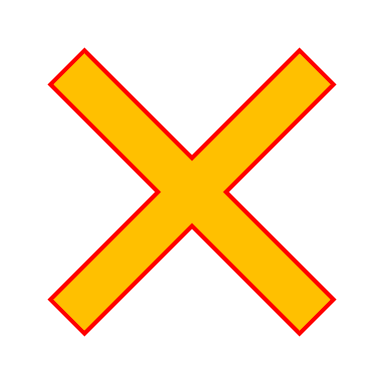 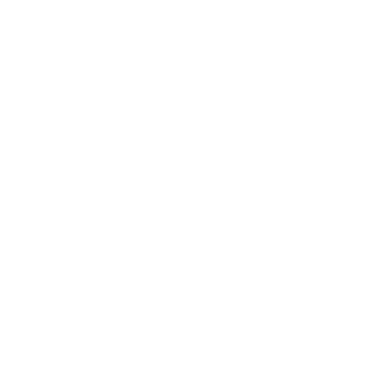 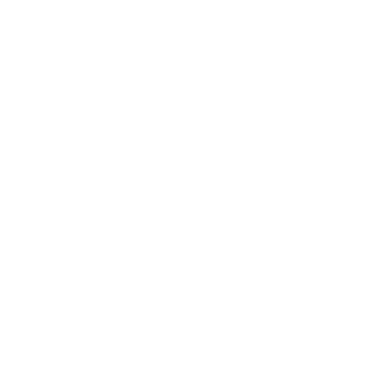 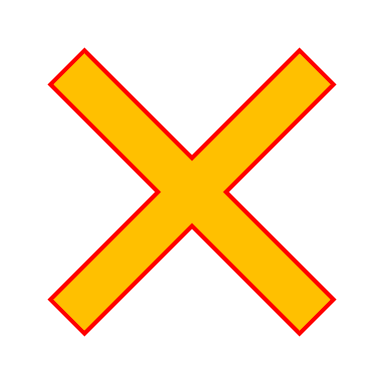 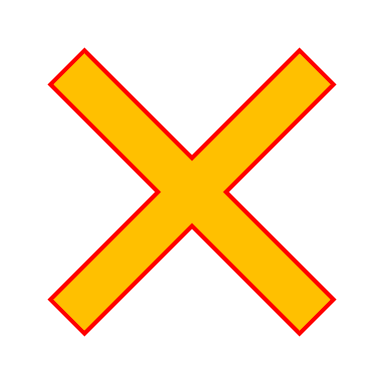 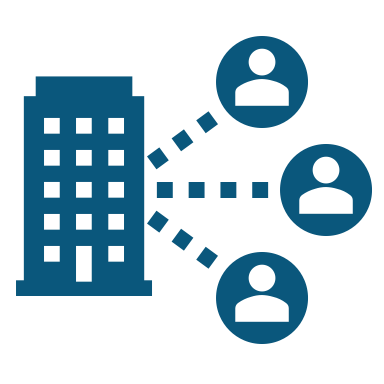 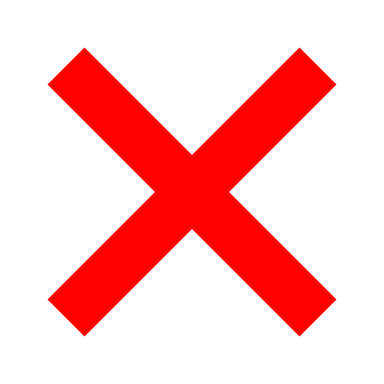 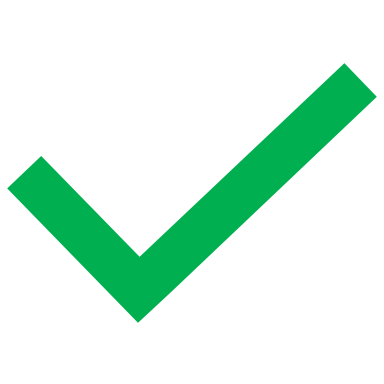 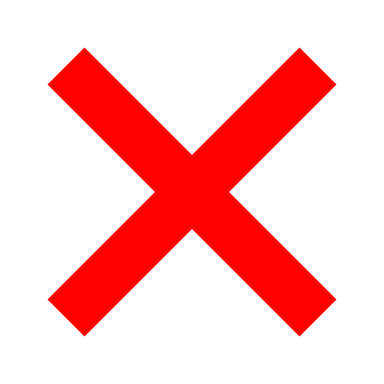 Recommandations complémentaires
Concernant le référentiel de diligence raisonnée:
Concernant le référentiel légalité par pays (annexe 9) :
Mettre à jour les sections A (Introduction) et B (Périmètre) en introduisant notamment la date seuil retenue pour la définition d’une déforestation/dégradation forestière
Compléter le glossaire avec les quelques définitions les plus pertinentes pour le RDUE (forêt naturellement regénérée, plantation, déforestation, dégradation…)
Mettre à jour le §4.2 (notamment engagement à fournir la géolocalisation) et annexes associées si besoin
Scinder la section 6 en deux sections: Evaluation et Atténuation du risque (cf. RDUE)
Dans le §6.3, mettre en exergue le rôle et les limites de la certification (intrinsèques et vis-à-vis du RDUE: ex. conversion)
Mettre à jour l’arbre de décision dans la section 6 (exigence zéro déforestation et rôle autorisations FLEGT notamment)
Réviser la liste de liens vers les documents officiels pertinents (FAQ, lignes directrices de la CE sur le RDUE...)
Intégrer un guide d’utilisation 
Compléter et mettre à jour la liste des documents légaux à collecter/vérifier (cf. ateliers)
Ajouter les preuves de non déforestation/dégradation à collecter/vérifier
Prochaines étapes:
MAI
JUIN
JUILLET
D’ICI FIN 2024
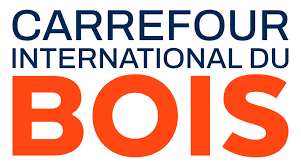 Actualisation de la base de données documentaires6 ateliers
Asie
Europe de l’Est
Am. 
Latine
Afrique
Compte rendu des ateliers et formulation de recommandations
(fin de l’accompagnement par Transitions)
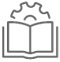 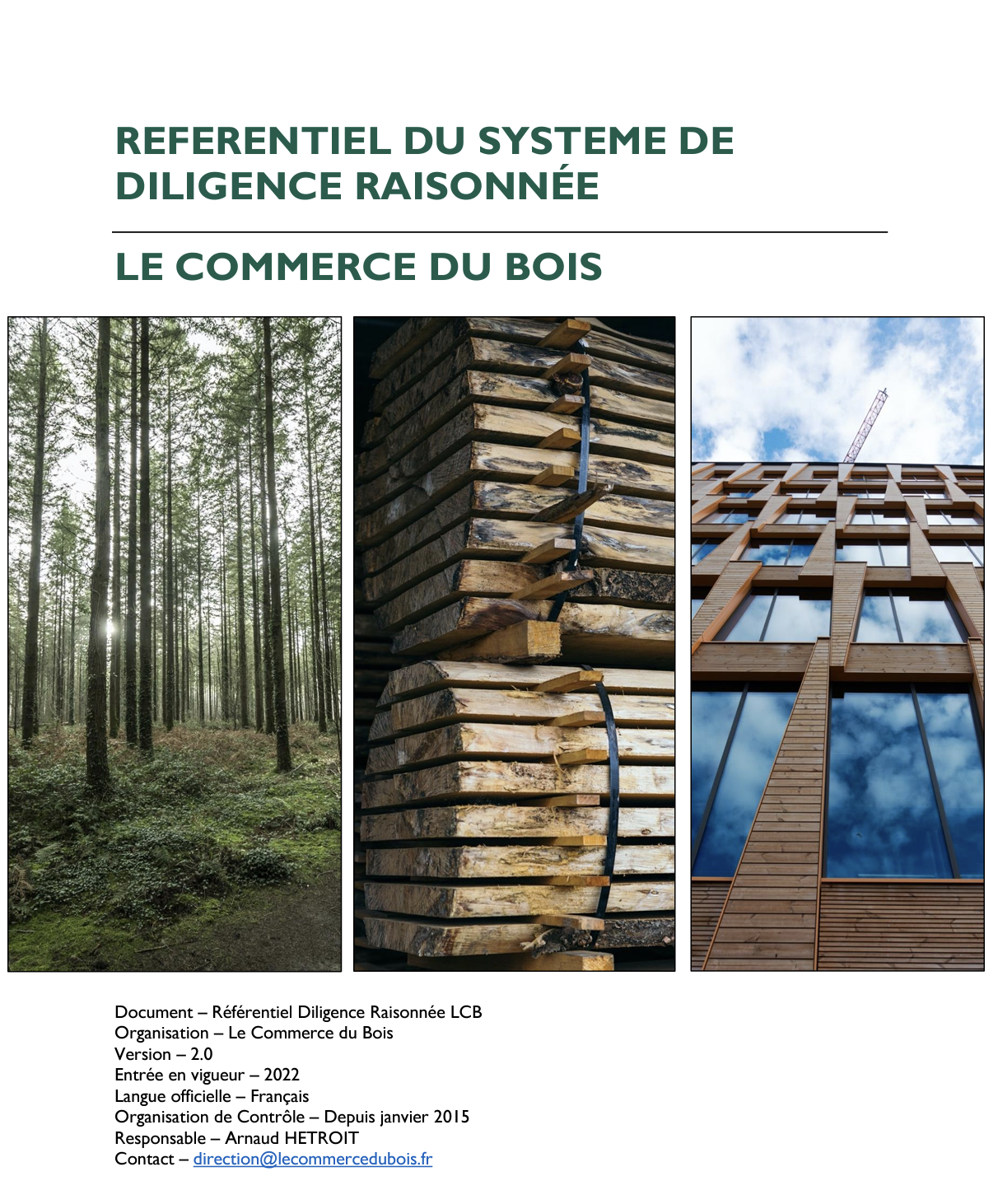 Actualisation du référentiel de DR de LCB
(Travail effectué par LCB)
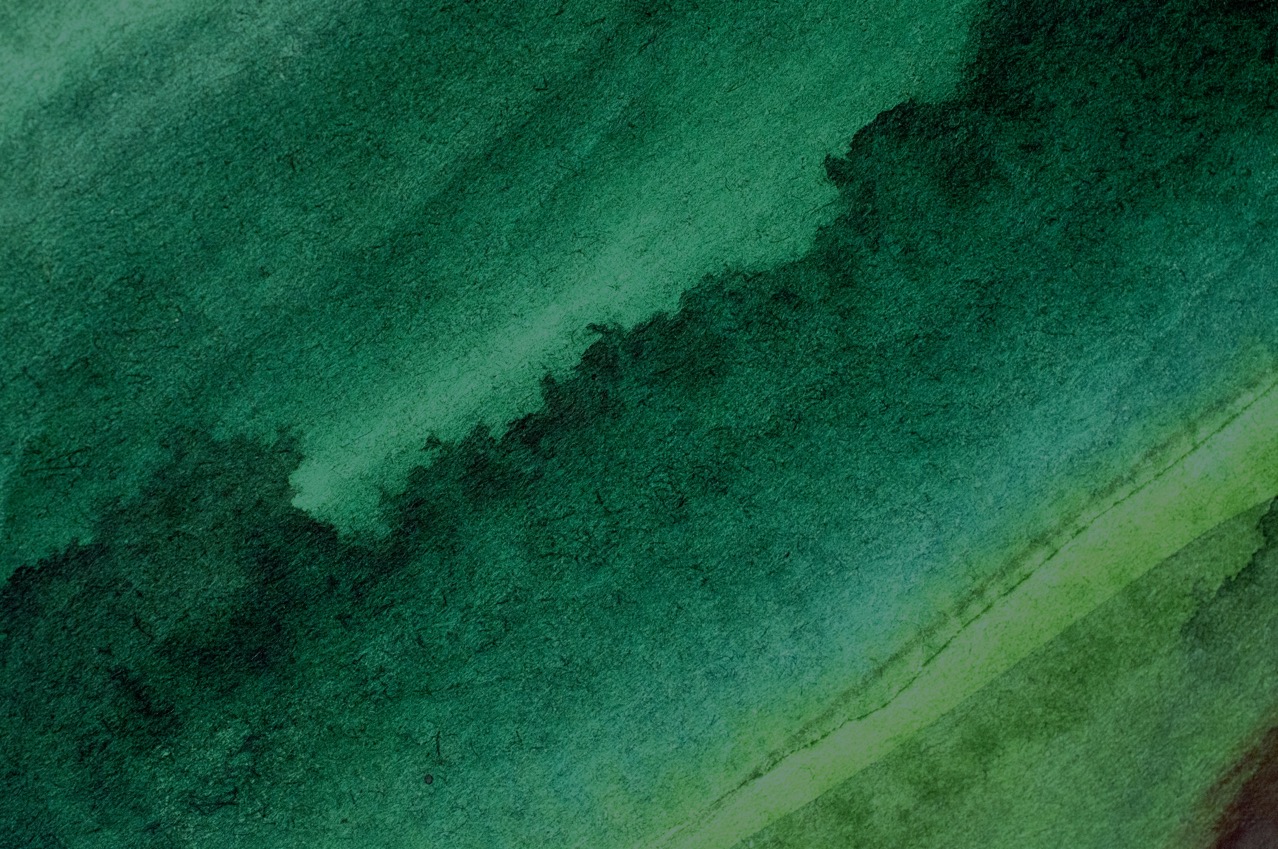 Contacts:   Xavier Rossi – Chef de Projet Senior – xavier.rossi@transitions-dd.com   Martin Lafon – Chef de Projet Senior – martin.lafon@transitions-dd.com
TRANSITIONS / 21 rue du Faubourg Saint Antoine / 75011 Paris  / contact@transitions-dd.com / www.transitions-dd.com / SAS au capital de 700 € / RCS : Paris 499 944 783 00038 / N°TVA Intracommunautaire : FR88499944783